Figure 2. Regulation of CDKAL1 level by CDKAL1-v1. (A) Structures of CDKAL1 and CDKAL1-v1. The 5′UTR and 3′UTR of ...
Hum Mol Genet, Volume 23, Issue 17, 1 September 2014, Pages 4639–4650, https://doi.org/10.1093/hmg/ddu184
The content of this slide may be subject to copyright: please see the slide notes for details.
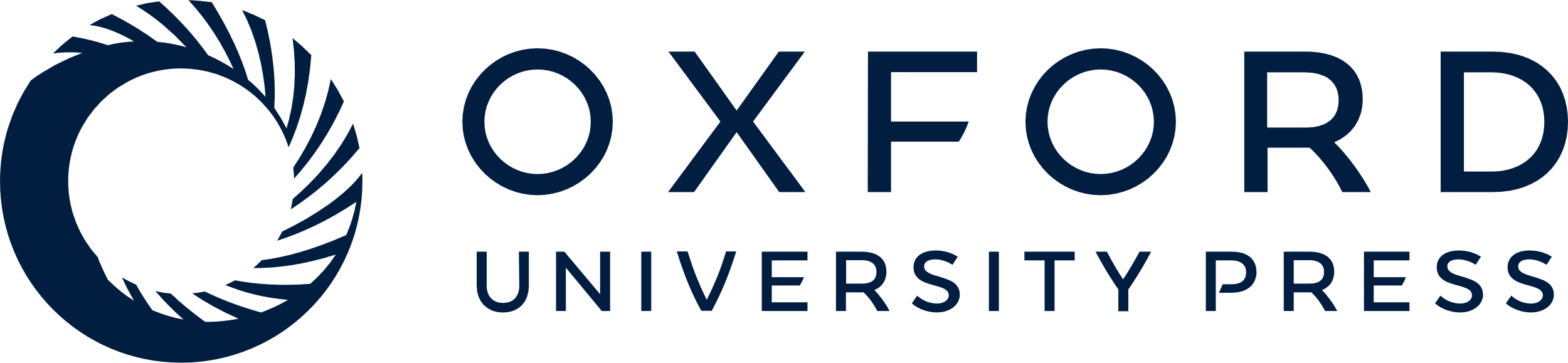 [Speaker Notes: Figure 2. Regulation of CDKAL1 level by CDKAL1-v1. (A) Structures of CDKAL1 and CDKAL1-v1. The 5′UTR and 3′UTR of CDKAL1-v1 are different from those of CDKAL1. The difference is highlighted by a red line in CDKAL1 and a green line in CDKAL1-v1. (B) Decrease in the CDKAL1 level in HEK293 cells transfected with CDKAL1-v1-targeting siRNAs (siCDKAL1-v1 #1 and siCDKAL1-v1 #2). The CDKAL1-targeting siRNA (siCDKAL1) was used as positive control. (C) Decrease in ms2-modification in HEK cells transfected with CDKAL1-v1-targeting siRNAs. n = 4. (D) Downregulation of CDKAL1 by CDKAL1-v1-targeting siRNAs. n = 4. (E) Downregulation of CDKAL1-v1 by CDKAL1-targeting siRNAs. n = 4. (F) Correlation of CDKAL1 and CDKAL1-v1 level in individuals with mixed genotypes. (G) Correlation of CDKAL1 and CDKAL1-v1 level in human tissues and cell lines. Inserted graph in the upper left corner shows linear regression of CDKAL1 versus CDKAL1-v1. Error bars represent mean ± SEM.


Unless provided in the caption above, the following copyright applies to the content of this slide: © The Author 2014. Published by Oxford University Press. All rights reserved. For Permissions, please email: journals.permissions@oup.com]